1
AZ EGÉSZ ÉLETET ÁTFOGÓ TANULÁS 21. SZÁZADI MODELLJE avagy: A FOLYAMATOSSÁG ÉS A MOBILITÁS IGÉNYE A TANULÁSBAN
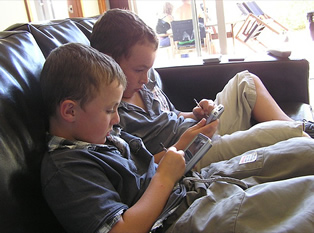 Miskolczi Ildikó
www.miskolczi.net
miskolczi.ildiko@gmail.com
2
BEVEZETÉS
Egész életet átfogó tanulás: természetes igény a 21. században
Tartalma: (2000 Stockholm)
Hosszában LLL
Széltében LWL

EGÉSZ ÉLETET ÁTFOGÓ TANULÁS
3
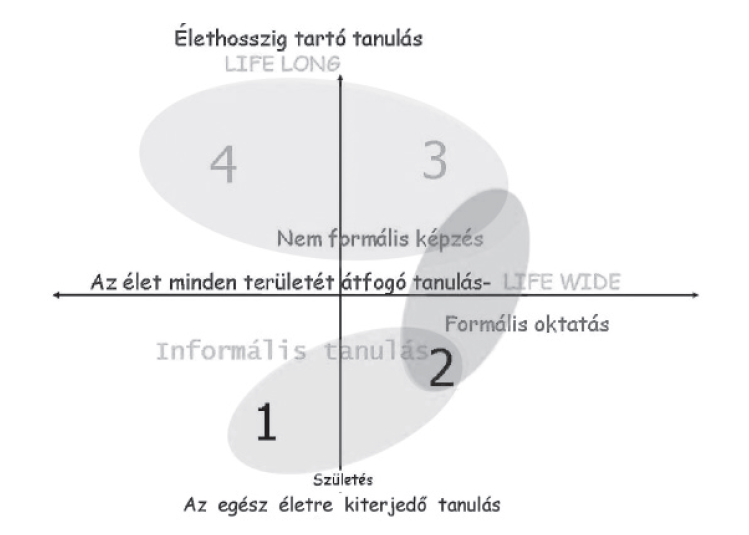 (Komenczi Bertalan  2006)
4
Holott 
ez nem így van a 
21. században!
5
Folyamatosság mint igény
Többszintű, egymásra épülő képzések:
(életpályamodellek)
 tanfolyamok…
alapképzés - mesterképzés – doktori képzés

LLL
Változó gazdasági, társadalmi, egyéni körülmények, igények
Egész életre, annak több területére kiterjedő tanulás:
Egész életet átfogó tanulás
Folyamatosság és széleskörű ismeretek, új dolgok tanulásának szükségessége.

LWL
6
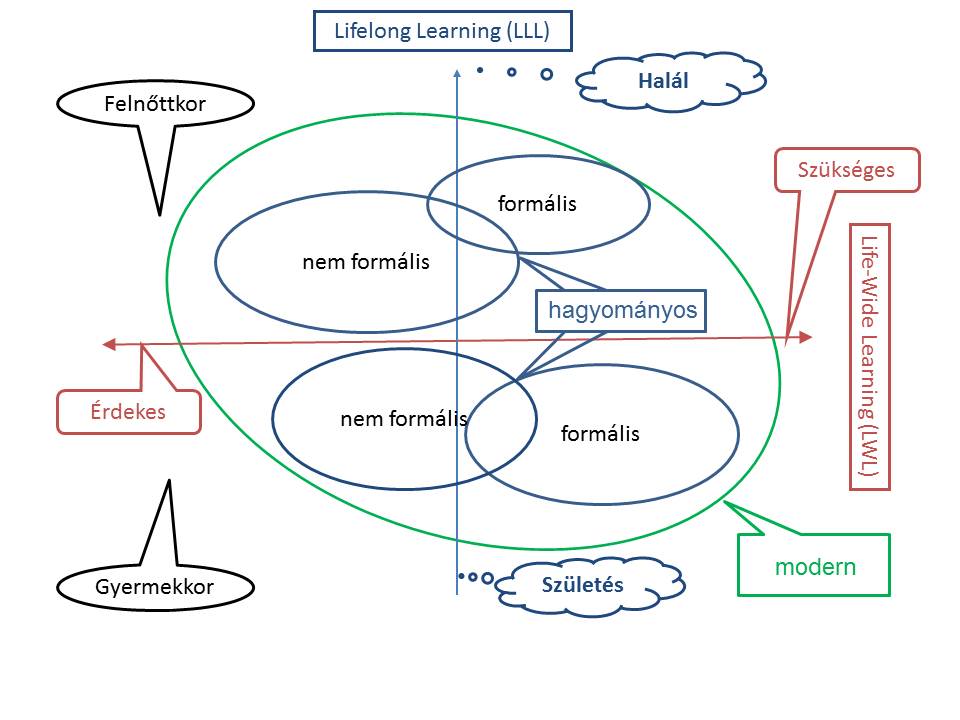 7
(készítette: Seres György, Miskolczi Ildikó 2011)
8
Rohamos mértékben és mennyiségben nő a körülöttünk lévő információ- és tudásmennyiség
Mobil
tanulás
Korszerű, gyors, hatékony ismeretszerzési módok
?
Ugyanolyan gyorsan elavulttá válnak a megszerzett ismeretek, mint amilyen gyorsan szükségünk lehet rájuk
9
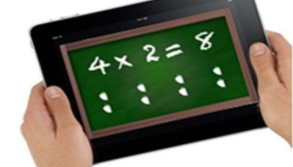 Mobilitás, mint igény
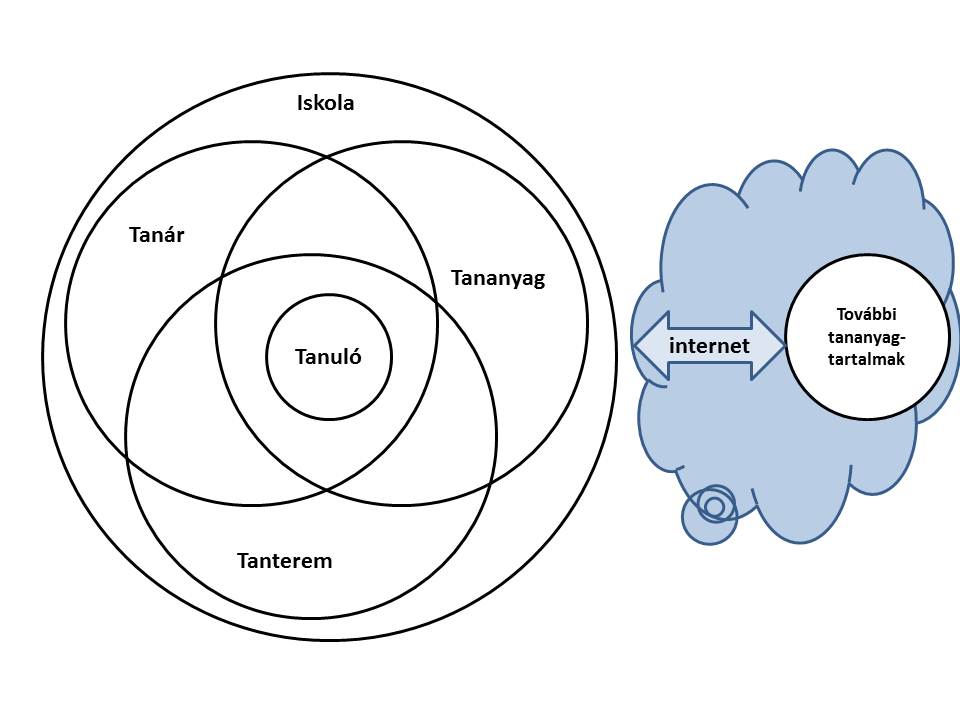 A mobil tanulási modell szereplőinek helyzete 
az internet korában
(készítette: Miskolczi Ildikó)
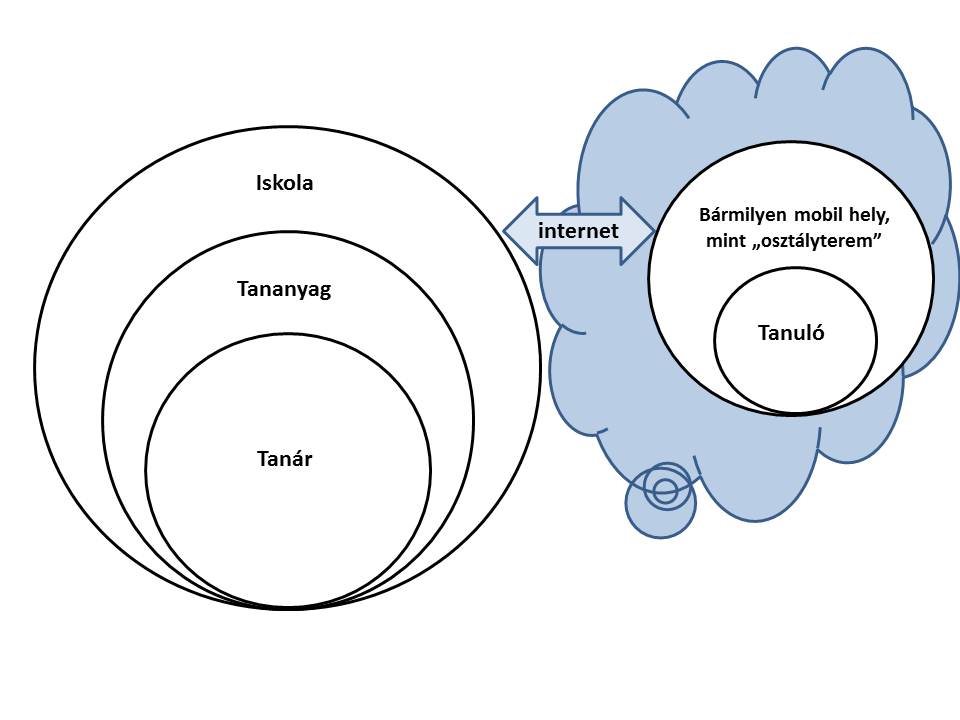 A „hagyományos” tanulási modell szereplőinek helyzete 
az internet korában
(készítette: Miskolczi Ildikó)
10
A mobil tanulás helyzete és kapcsolata az elektronikus tanulással 
(készítette: Miskolczi Ildikó)
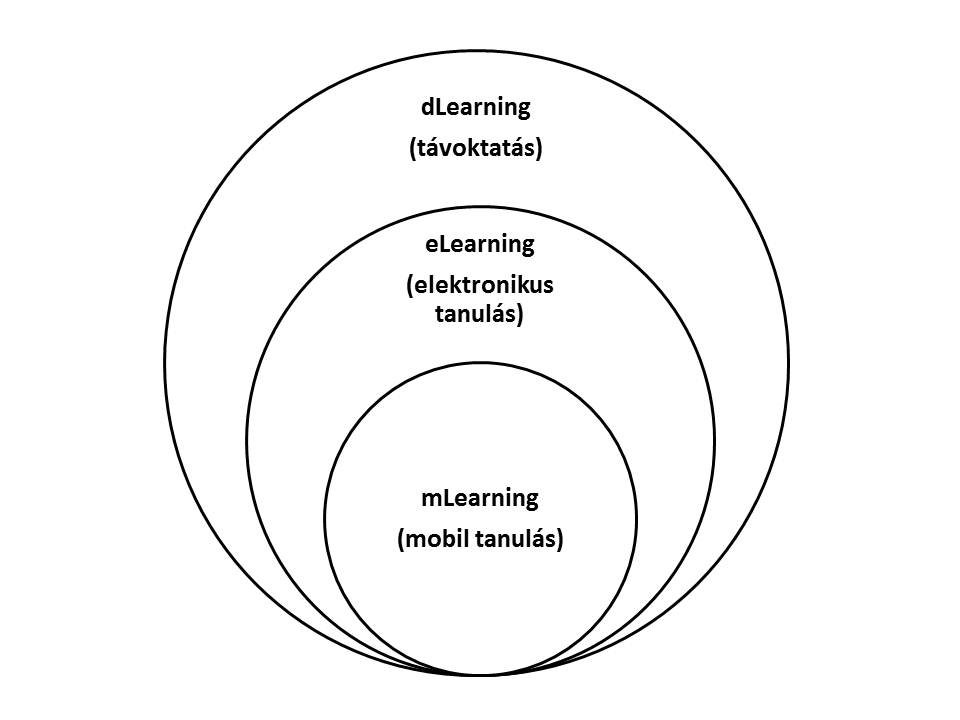 A mobil tanulás tényezői
(készítette: Miskolczi Ildikó)
11
A mobil tanulás előnyei(módszer)
A tanulás határai kitágulnak (3B) 
Időtakarékos (a tanulás idejét lerövidítheti)
Költséghatékony (létező eszközöket és infrastruktúrát használ fel)
Rövid képzéseken, továbbképzéseken, kurzusokon kifejezetten hatékony lehet
Az LMS rendszerekkel integrálható
Alapvetően tartalomközpontú szemléletmód jellemzi
Csökkenti a tanulási tartalmak fejlesztési költségeit
Szabvány platformok használata maximális hozzáférést nyújt, miközben a minimálisra csökkenti a szükséges technikai támogatást
12
A mobil tanulás előnyei
(oktató)
Szemléltetés, szimulálás, modellezés könnyebbé válik
Sokféle file-formátum megjeleníthető 
Interneten keresztül interaktív tartalmak megjeleníthetőek
A nap 24 órájában hozzáférhető minden oktatási (kurzus) információ
Nem csak a tananyag, hanem a hallgató is elérhető bármikor, így az interaktív kommunikáció könnyebben és gyorsabban megvalósul
Közös projekt-munkák gyorsabbá vál(hat)nak
Könnyebb tanulói motiválás
Könnyebb, gyorsabb kapcsolattartás
13
A mobil tanulás előnyei
(tanuló)
Alkalmazkodik az élethelyzethez, felhasználói igényekhez (kényelmes, rugalmas)
Sokféle file-formátum megjeleníthető (podcast, video, multimédiás tartalmak…)
Interneten keresztül interaktív tartalmak megjeleníthetőek
Közösségi, kollaboratív tanulást támogatja, ösztönzi a közösségi tanulás kialakulását
Növel(het)i a tanulás hatékonyságát
Könnyebbé válik a tanulás extrém helyzetekben 
Segít növelni az önbizalmat, önbecsülést, sikerélményt ad, élményszerűvé válhat a tanulás
Segít jobban, tovább fókuszálni a figyelmüket nehezen összpontosító hallgatóknak is
14
Feloldja a tanulás formalizmusát
Segít fejleszteni a digitális írástudást
Lehetővé válik az „asztal mellől felállás” a tanulás során (függetlenedik a tanulás az íróasztaltól)
A gyakorlati, alkalmazható tudás megszerzésére összpontosít
E-portfólióba illeszthető
A nap 24 órájában hozzáférhető minden oktatási (kurzus) információ
Nem csak a tananyag, hanem a hallgató is elérhető bármikor, így az interaktív kommunikáció könnyebben és gyorsabban megvalósul
Közös projekt-munkák gyorsabbá vál(hat)nak
Könnyen formálható a különböző, sajátos tanulói stílusokhoz
Könnyebb, gyorsabb kapcsolattartás
15
A mobil tanulás kihívásai
Pedagógiai kérdések:
Aki a mindennapokban problémamentesen használja a mobiltelefont vagy más mobil eszközt (legyen az oktató vagy tanuló), tudja-e használni oktatási célokra is?
Szükséges-e, hasznos-e a mobiltelefonok vagy más mobil eszközök használata tanórai keretek között?
Mit gondolnak a potenciális résztvevők (oktatók és tanulók) a mobil eszközökről, azok alkalmazásának lehetőségeiről az oktatásban?
Hogyan változik a pedagógus szerepe akkor, amikor mobil tanulásban, tanításban vesz részt?
Milyen kompetenciákra van szüksége egy pedagógusnak és a tanulónak az új tanulási térben?
16
Technológiai kérdések:
Mekkora az a tananyagmennyiség, információmennyiség, amely egy egységként (modulként) elküldhető a mobilra?
Melyek azok a témák, amelyek alkalmasak ekkora részletekben való tárgyalásra? 
A képi megjelenítés eszközre szabott.

Ár
17
Sokféleség 
Szabványok hiánya
Cél, hogy a lehető legtöbb eszközön használható anyag készüljön.
Lehetőleg ne minden eszközre külön kelljen elkészíteni az anyagokat.
Terhelhetőség
A mobiltelefonok számítási kapacitása jóval kisebb, mint egy PC-é.
A hosszantartó használat energiaellátási kérdéseket is felvet.
Kapacitás
A mai számítógépekhez és multimédiás tartalmakhoz képest kicsi a mobil eszközök mérete.
A tartalom főként online módon tud eljutni a felhasználóhoz.
Sebesség
A letöltési sebesség általában nem túl nagy, konkurens letöltések esetén ez komoly fennakadásokat jelenthet.
18
Összegzés
Ismeret, tudás ugrásszerű növekedése
Felgyorsult élet: gyorsan elavuló tudás
Hatékony, gyors, ismeretszerzés követelménye és lehetősége: 
  MOBiL TANULÁS (MLEARNING)
Előnyök
Korlátok

Gyors terjedés
19
Köszönöm a figyelmet.
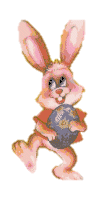 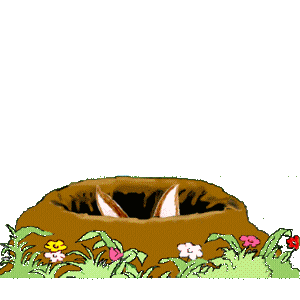 Kérdések?
20